ACADEMIC WRITING
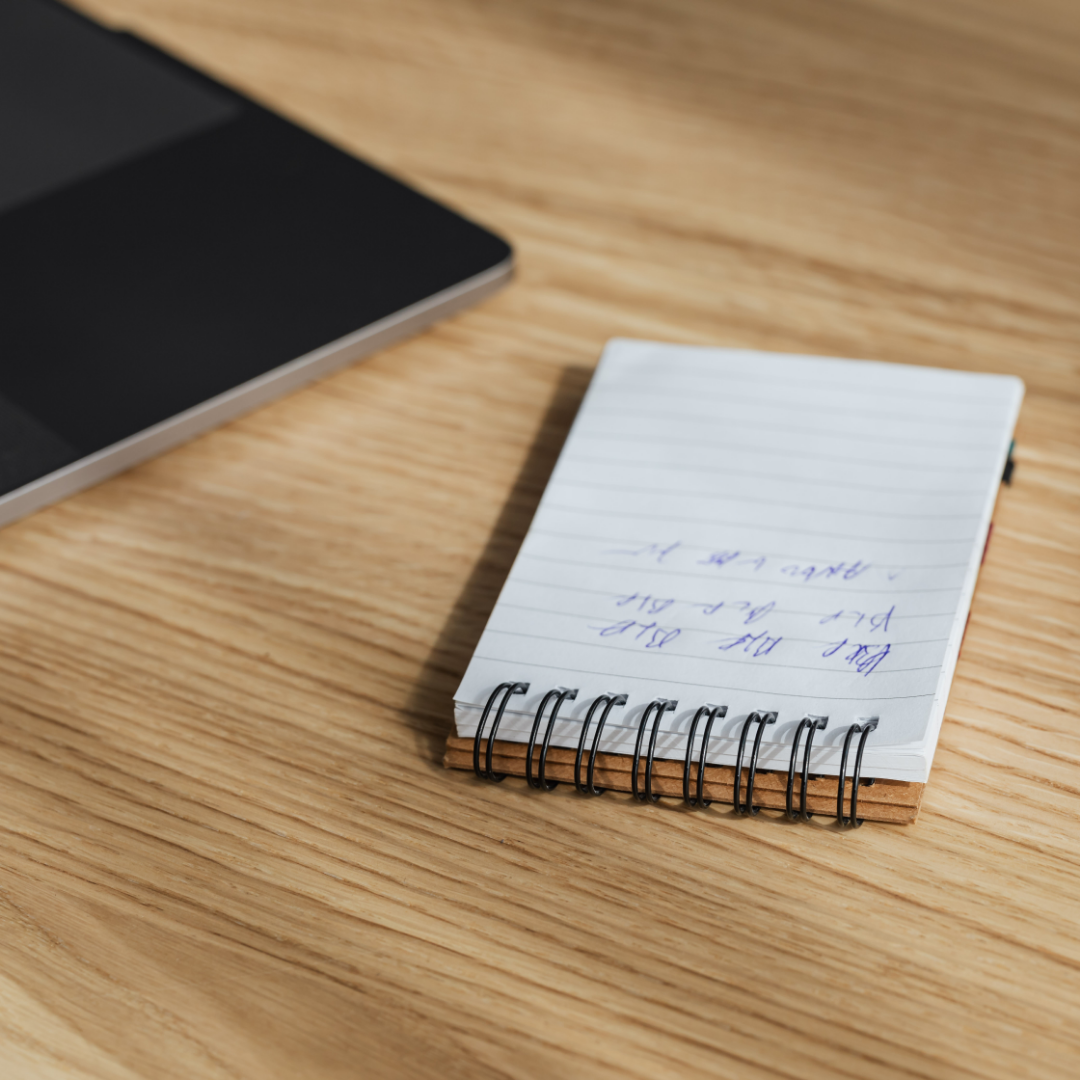 Thesis statement.
Essay and Research Paper Structure
Academic writing. Text structure
The three elements of the essay:
 the introduction;
Functions: 
to present the topic of the text to the reader;
 to raise a question and present the claim that will be made in the essay = the research question/the claim/ the thesis statement. 
 the body;
Functions: 
to present the results;
to discuss the results.  
 the conclusion. 
Functions:
 to sum up your argument; 
no new facts, results or ideas should be introduced at this stage;
 possible to point out topics or angles for further possible studies.
5-paragraph essay
The classic so-called 5-paragraph essay consists of:
1 introductory paragraph; 
3 body paragraphs;
a concluding paragraph. 

 Longer essays, such as bachelor degree essays and masters theses, use the extended version of this same format.
Types of essays
Expository Essay start by presenting your thesis – as a statement of the case you can make based on the evidence and your arguments. This would be followed by the evidence to support your thesis.
Discussion Essay  start by presenting the issue - the problem you have to solve then explain and discuss the evidence and different points of view regarding the issue. You would finish by comparing and contrasting the different arguments and making a choice - your final position.
Challenge Essay are challenging a given theory by showing where it is weak and proposing a better theory. Start by introducing the theory you are challenging. You would then analyse and evaluate it to show where it is weak and propose a better alternative.
Factorial Essays are organised around the facts that either lead to or are consequences of a state of affairs. Discuss the facts that lead to or cause a state of affairs, start by describing the state of affairs you are interested in, then present the factors that led to the state of affairs. These would be grouped in some way, analysed and evaluated. You would finish by concluding about, for example, the importance of the factors you have discussed.
Consequential Essay discuss the facts that result from a state of affairs. Start by describing the state of affairs you are interested in. You would then present the factors that resulted from or were caused by the state of affairs. These would be grouped in some way, analysed and evaluated. You would finish by concluding about, for example, the importance of the state of affairs in contributing to the consequences you have discussed.
Commentary essays  normally focus on texts. Your introduction would therefore introduce the text(s). You would then follow this with a series of comments that analyse and evaluate the text(s) given. You may be required to compare and contrast the texts. You would conclude by summarising your comments.
Examples of essays
Exposition Essay - thesis, supporting arguments, restate thesis
Discussion Essay - issue, alternative arguments, final position
Challenge Essay - challenge, arguments, thesis
Factorial Essay - state, contributory factors, summary thesis
Consequential Essay - state, ensuing factors, summary thesis
Commentary Essay - introduction, comments, summary
Interactive task
Tasks 1-Task 5 (+ downloadable essay example on the same page)
https://learnenglish.britishcouncil.org/skills/writing/writing-purpose/essays-structure-1
IMRaD structure (A common format for scholarly text )
CARS model Introductory part of the essay follows John Swales’  CARS model ( creating a research space), it maps out the moves of an introduction
Practice
Method part and the results part
method + results = the main body 
The method section. Purpose:
to convince your target audience that the way you've gone about collecting your results, the materials that you used to support your main claim and the possible subclaims is valid. 
Questions: What did you do? How did you do it, and what materials did you use? Did you have any problems? And if you did, how did you solve them?
Results section
present the findings;
the most important section;
 use visuals, such as tables, figures, diagrams, charts, or drawings. 
Structure: 
1     Revisiting the research aim/existing research
       Revisiting/expanding methodology
       General overview of results
2     Invitation to view results
       Specific/key results in detail, with or without explanations
       Comparisons with results in other research
       Comparisons with model predictions
3     Problems with results
4     Possible implications of results

NB!  - comment on your data within the running text.  
       - don't simply   retell what any reader can decipher themselves from the visuals included in this part of your essay.
Discussion
discuss and interpret your findings and connect them to previous research on the topic 
 it turns the shape of the introduction (starting with a broad context and narrowing down to your specific purpose): on its head:
 typically begins by restating the main findings; 
broadens out to discuss the significance of these results to the field at large.
Discussion section. Structure
Discussion. Stages.
5 stages/moves:
move 1 (not in all papers) - the presentation of background information;
move 2 - the obligatory summarizing of key results;
move 3 the actual discussion of results; 
move 4 - the limitations of the study;
 move 5 - suggest further research or broader implications.
IMRaD structure. Variations
a conclusion as a separate section after the discussion part;
addition of a separate literature review or theory section after the introduction
Read the essay guidelines carefully to know what applies to the essay that you are expected to write.
Common structures of an experimental research article
Practice (checking home assignment)
Yakhontova tasks 55; 61; 62; 66; 68 pages 113-126
Practice
Handout class 21
Thesis Statement
Look at the following  definition and  
introduction  to an essay entitled: 
‘Is a thesis statement important in an essay?’
 According to the definition, can you identify 
the ‘thesis statement’?
Thesis statement is sentence in an academic essay which presents the central argument of the essay in concise language.

According to Reid (2000:77), the thesis statement is the ‘strongest, clearest statement in the essay’, a view shared by the Online Writing Lab (2010) who, in addition, make a distinction between thesis statements used in analytical, expository and argumentative pieces of writing. While there are a number of important aspects in an essay, such as structure, cohesion and the logical development of ideas, the thesis statement is related to all of these features. For, without a thesis statement, an essay has no controlling idea or central focus, making the development of ideas an extremely challenging proposition. Divided into three parts, this essay looks first at the structure of a thesis statement. Subsequently, section two examines the language which should be employed, and section three common problems related to the writing of thesis statements.

References:
Online Writing Lab (2010). The Purdue Online Writing Lab. http://owl.english.purdue.edu. Retrieved 08/04/10.
Reid, J. (2000). The Process of Composition. New York: Addison Wesley Longman.
‘Statements are sentences, but not all sentences are statements. ’
Willard Quine
Answer key
For, without a thesis statement, an essay has no controlling idea or central focus, making the development of ideas an extremely challenging proposition.

Having identified the thesis statement, can you identify its key characteristics?
Thesis statement. Key characteristics
Two main functions of the thesis statement are to:
• state your position with regard to the essay title;
• provide an overview of the essay and the direction in which it is going.

Key characteristics of a thesis statement :
• always found in the introduction, generally towards the end;
• should not just be a fact, but rather an idea which can be developed and built upon;
• should be referred to again in the conclusion;
• some thesis statements use I , but note that in many subject areas (or for many teachers), it may not be preferred.
Writing thesis statements
These thesis statements were rejected. Match the draft (1-5) with the teacher’s comments  (a-e) which identify the problem.
The centrality of the thesis statement in the essay is an incontrovertible truth, for without it the epistemological evolution of the argument is an impossibility.
In this essay, I will look at the importance of thesis statements.
3. Thesis statements which use informal, vague language lead to the breakdown of the entire academic structure.
4. Without the thesis statement, the entire purpose of the essay is completely and utterly lost; the result of this is chaos – the essay is just an anarchic collection of words.
5. What, then, is the reason why thesis statements are so important?

 a) The thesis statement should not be a question.
b) Too simple. This is a very vague generalization.
c) Too long and complex. You need to simplify the language.
d) Too specific. The scope of a thesis statement should be wider.
e) Too emotive. You should not use such passionate language.
Answer  key
C
B
3. D
4. E
5. A
Practice
Handout class 22 (thesis statements)